Resource allocation discussions at Evolving EGI workshop
T. Ferrari/EGI.eu
1
2/20/2013
Model A – Broker
SLA
OLA
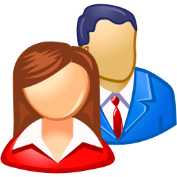 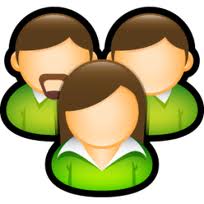 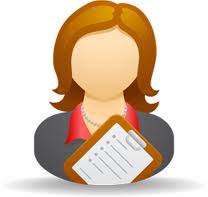 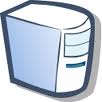 Interaction
Interaction
Customer
RESOURCE
ProviderS
BROKER
Broker role:
Shall collect and manage Customers requests
Shall collect and manage RP offerings 
general offerings for free resources
specific offerings for the SLA 
May compose RPs offerings to satisfy Customer requests
May negotiate SLAs and OLAs
Model A – Examples
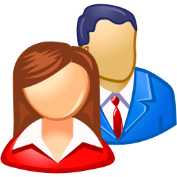 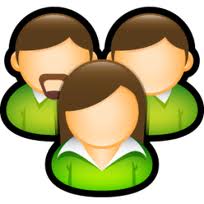 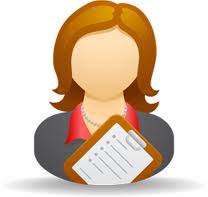 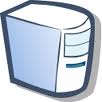 Interaction
Interaction
Customer
RESOURCE
Provider
BROKER
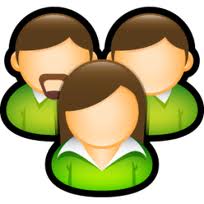 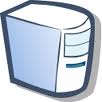 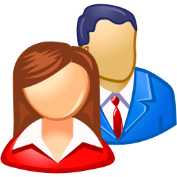 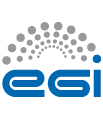 Interaction
Interaction
Interaction
VO
RC
NGI
BROKER
BROKER
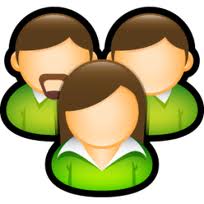 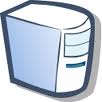 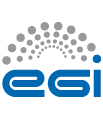 Interaction
Interaction
RC
VO
BROKER
Model B – Open market
Supervisor role
Shall have access to SLAs signed on the market
Shall provides monitoring and reporting of usage and service quality against SLAs
May acts as
regulator on the market
mediator in case of conflicts
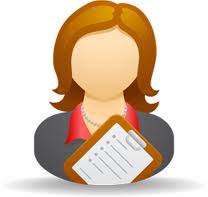 SUPERVISOR
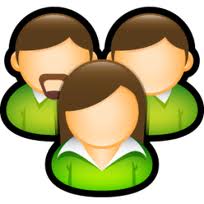 SLA
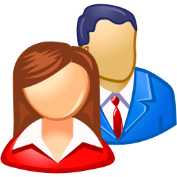 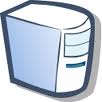 Interaction
Customer
RESOURCE
ProviderS
Model B – Examples
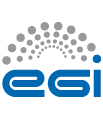 SUPERVISOR
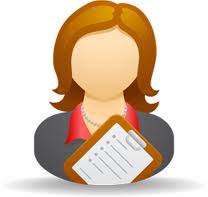 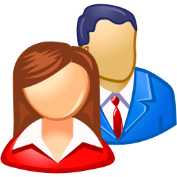 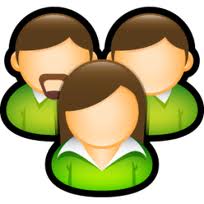 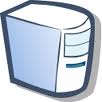 Interaction
Interaction
SUPERVISOR
VO
NGI
RC
Resource Provider (RC proxy)
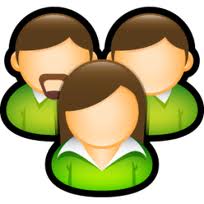 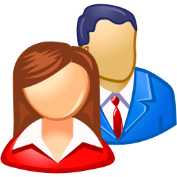 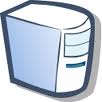 Interaction
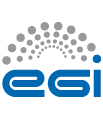 SUPERVISOR
Customer
RESOURCE
Provider
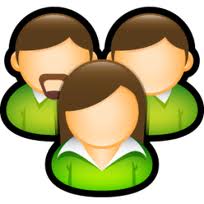 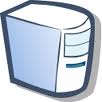 Interaction
RC
VO
Comments
Reduce number of OLAs needed to be established as much as possible
Individual users can demand resources (a la PRACE)
How many resources will be available to a federated pool?
Important issue, but out of scope of this task force now
Proposal
Start with Model A – Broker
EGI.eu as a broker
EGI.eu + NGI as a broker
Define related processes
Automation of processes will be ensured through a dedicated 12 month mini project (see later in the agenda)